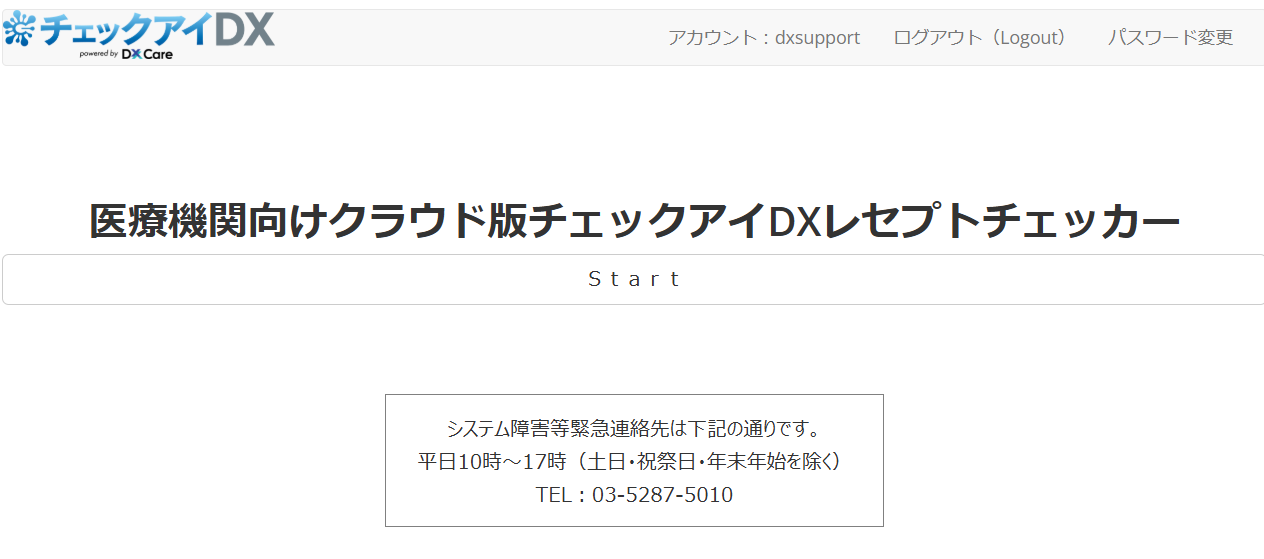 赤丸の中の表示を変更してください